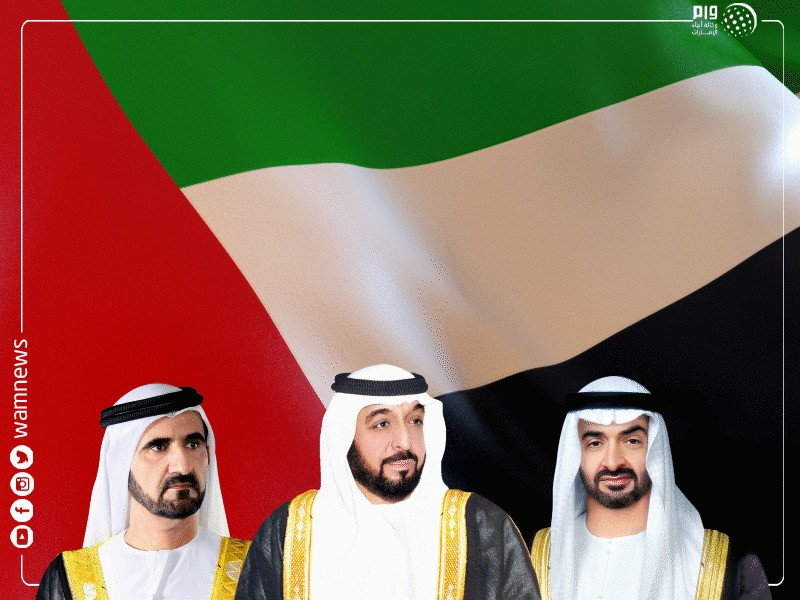 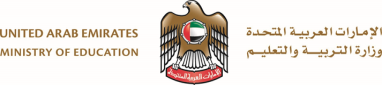 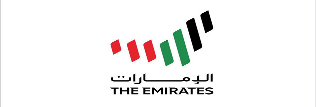 قواعد التعلم عن بعد
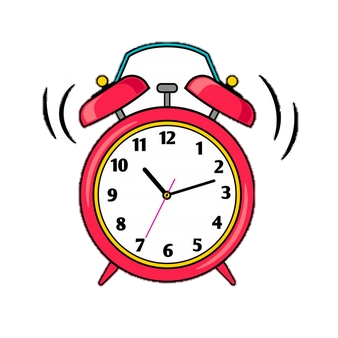 3
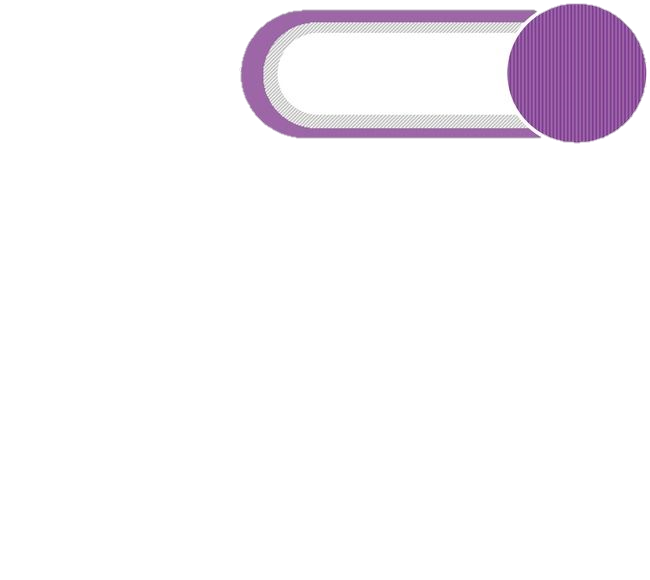 الالتزام بالوقت المحدد للحصص
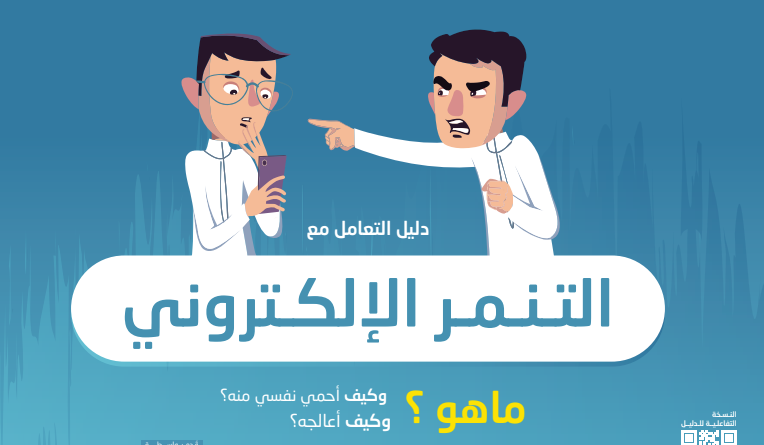 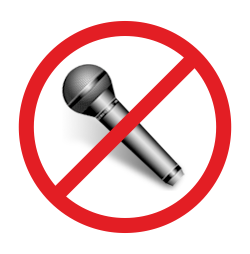 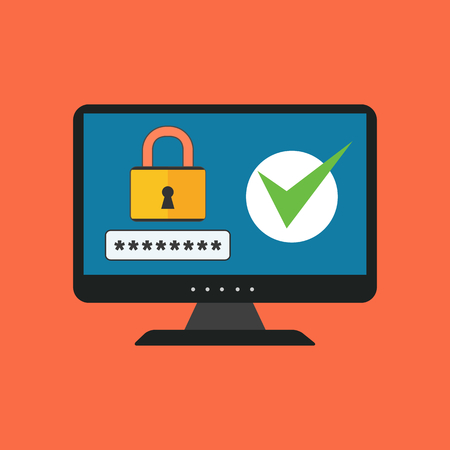 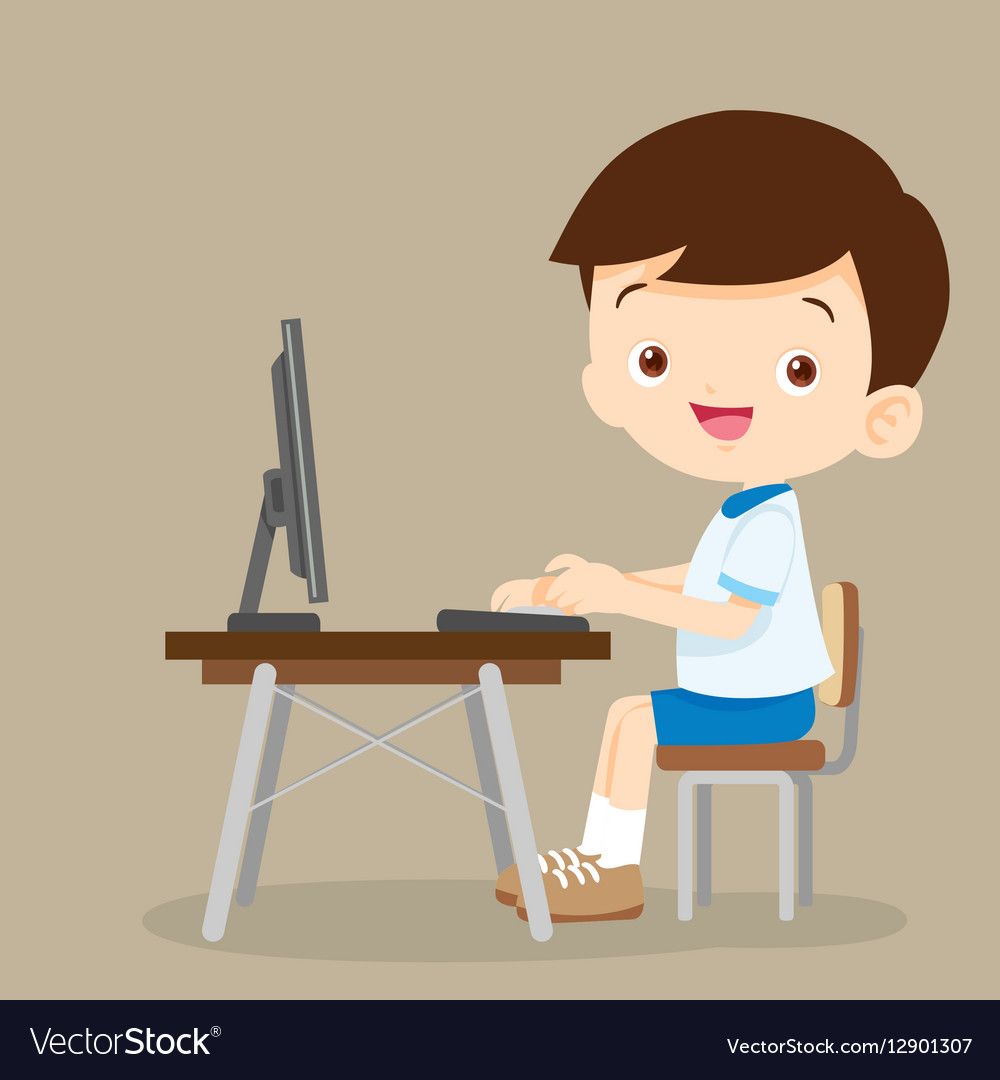 لا للتنمر الإلكتروني
4
5
6
7
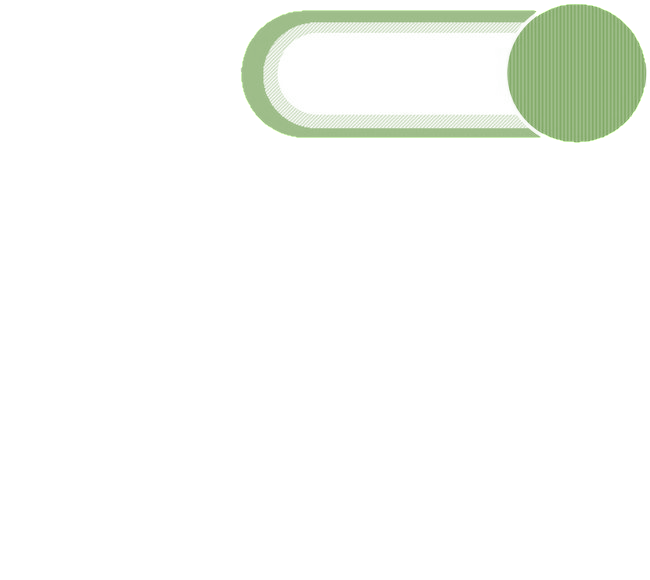 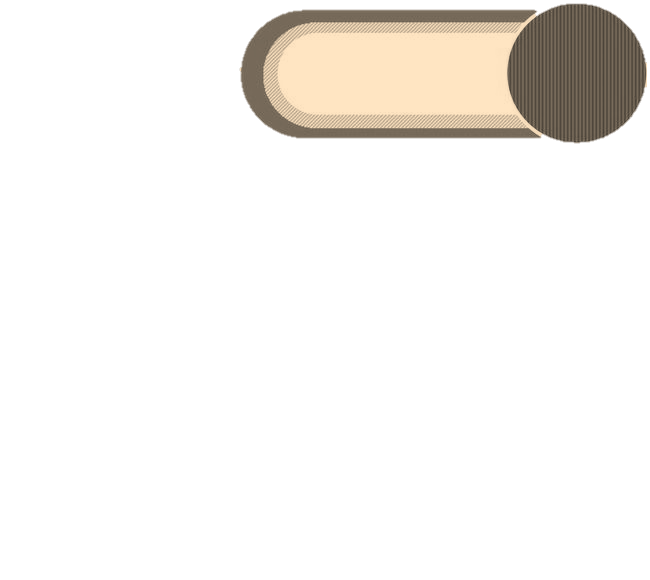 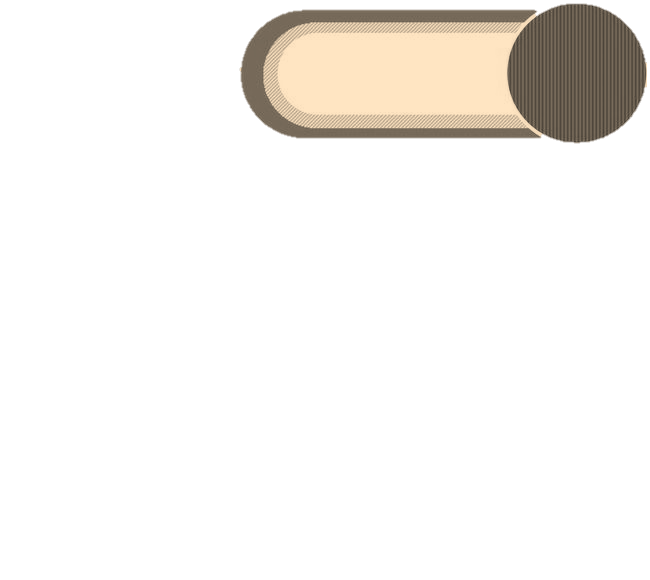 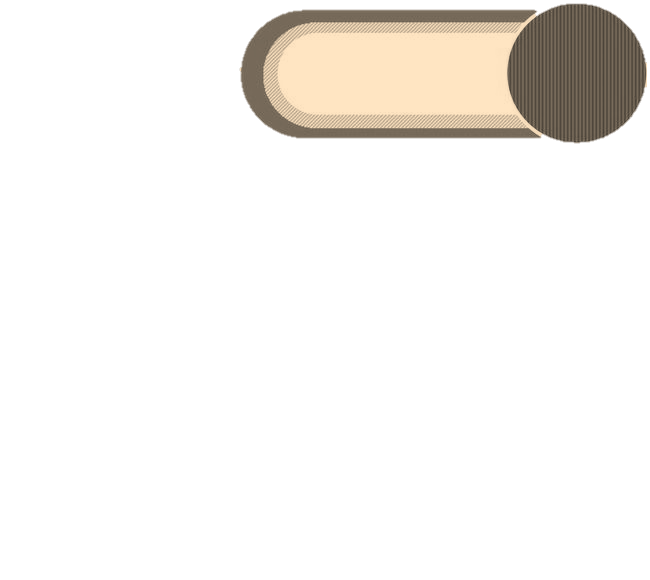 أبلغ الخط الساخن للمدرسة  في حالة تعرضك للتنمر الإلكتروني
حافظ على سرية كلمة السر لحسابك لعدم التعرض للتنمر الإلكتروني
عدم فتح مكبر الصوت بدون إذن المعلمة.
الجلوس بشكل صحيح
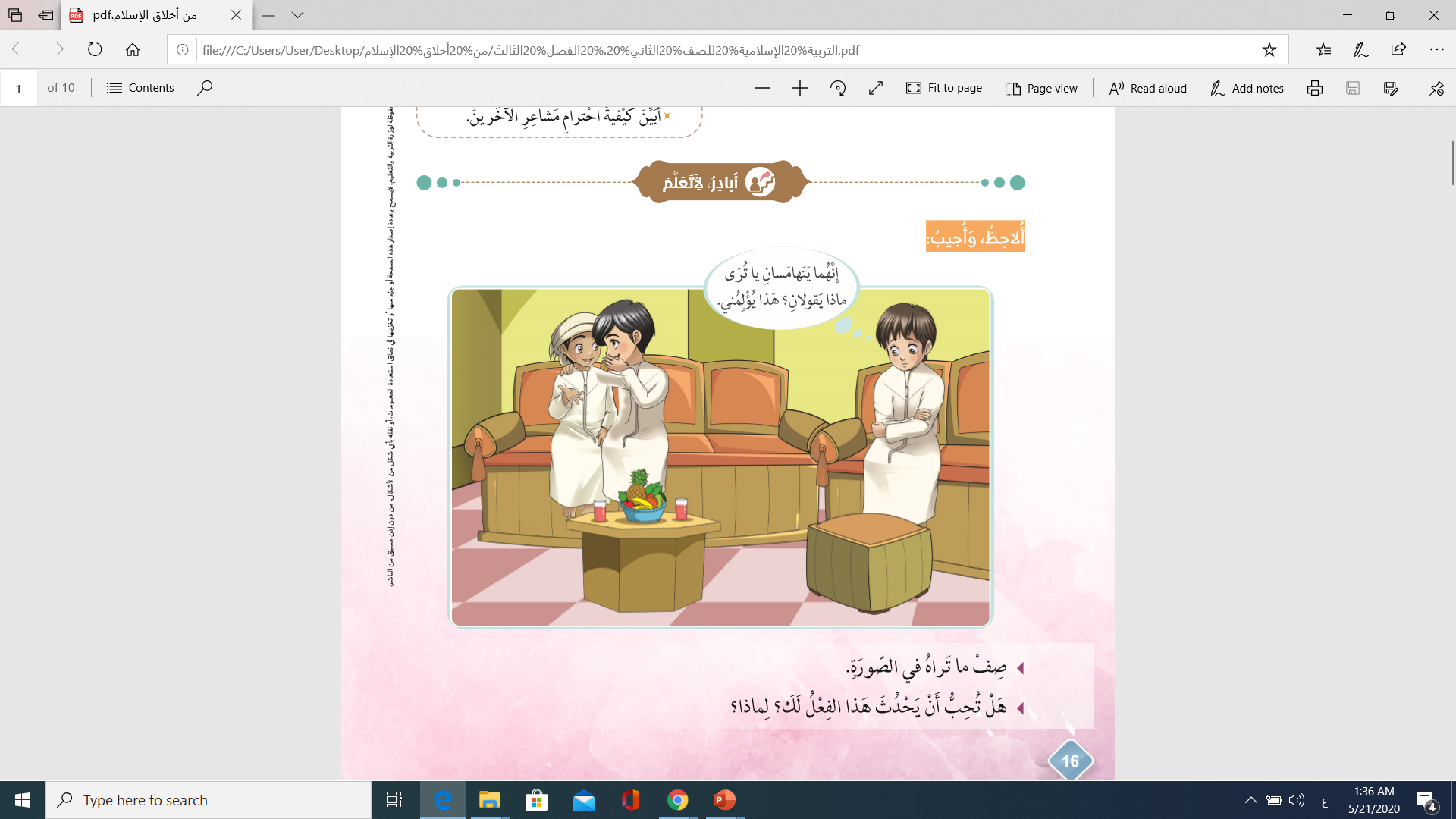 ؟
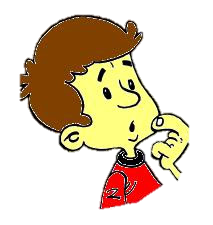 تَـوَقَّـعْ ..
ما سَبَبُ حُـزْنِ الْوَلَـدِ ؟
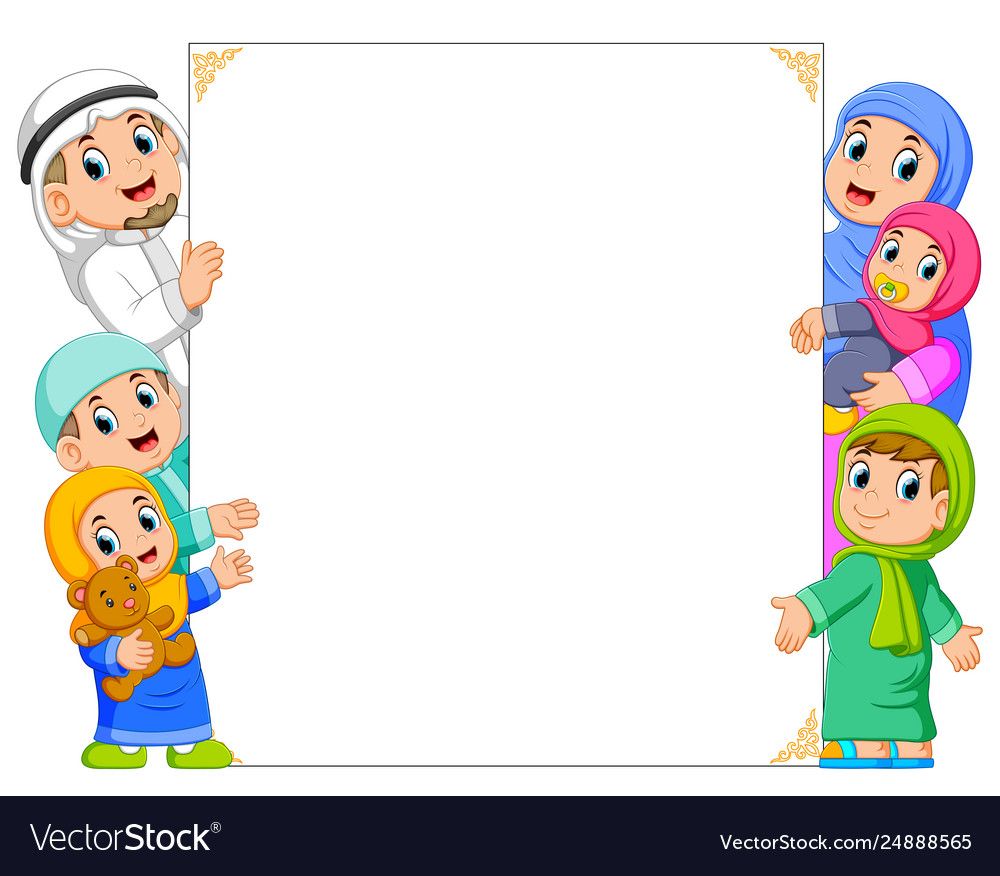 مِـنْ أَخْلاقِ الْإسلامِ.
الصف الثاني
الدرس الثاني
حديث شريف
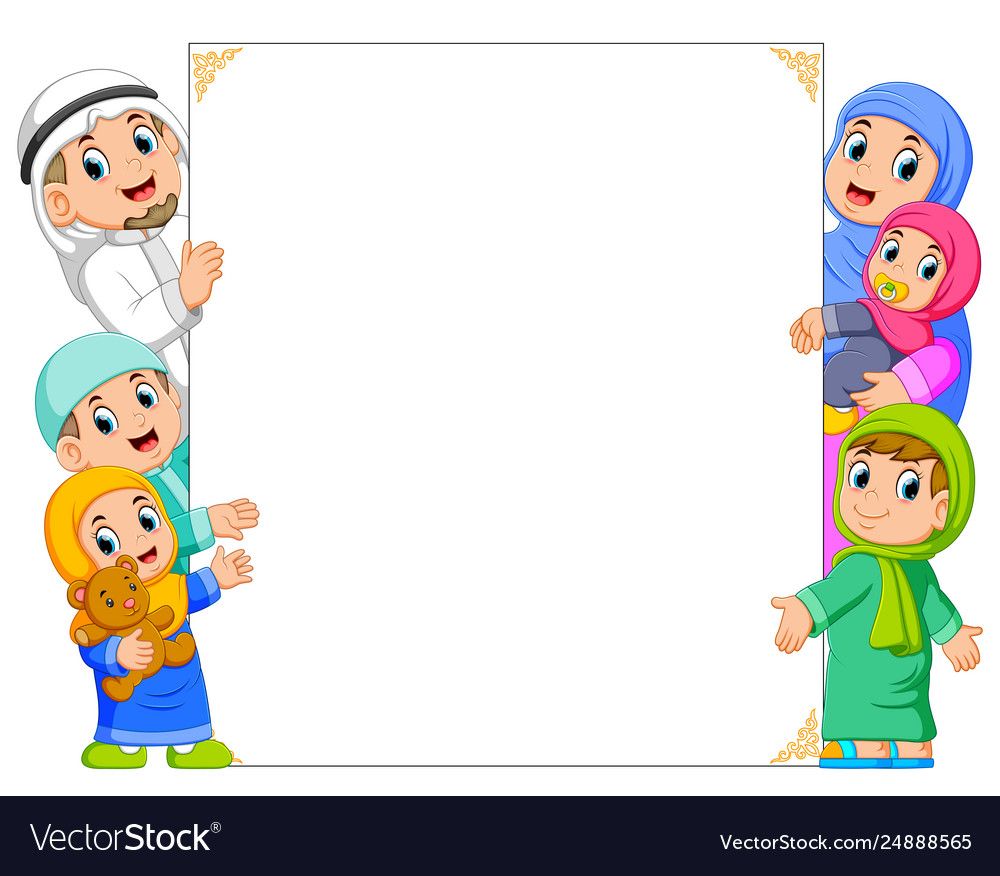 أهداف الدرس:
أَقرأُ الْحديثَ الشّريفَ قِراءَةً صحيحةً.
أَسْتَنْتِجُ السُّلوكَ الّذي نَهانا عَنْهُ النَّبِيِّ ( صَلى الله عَليه وسلم ).
أحْتِرمُ مَشاعِرِ الْآخِـرينَ باتِّباعِ أَوامِـرِ النَّبِيِّ .
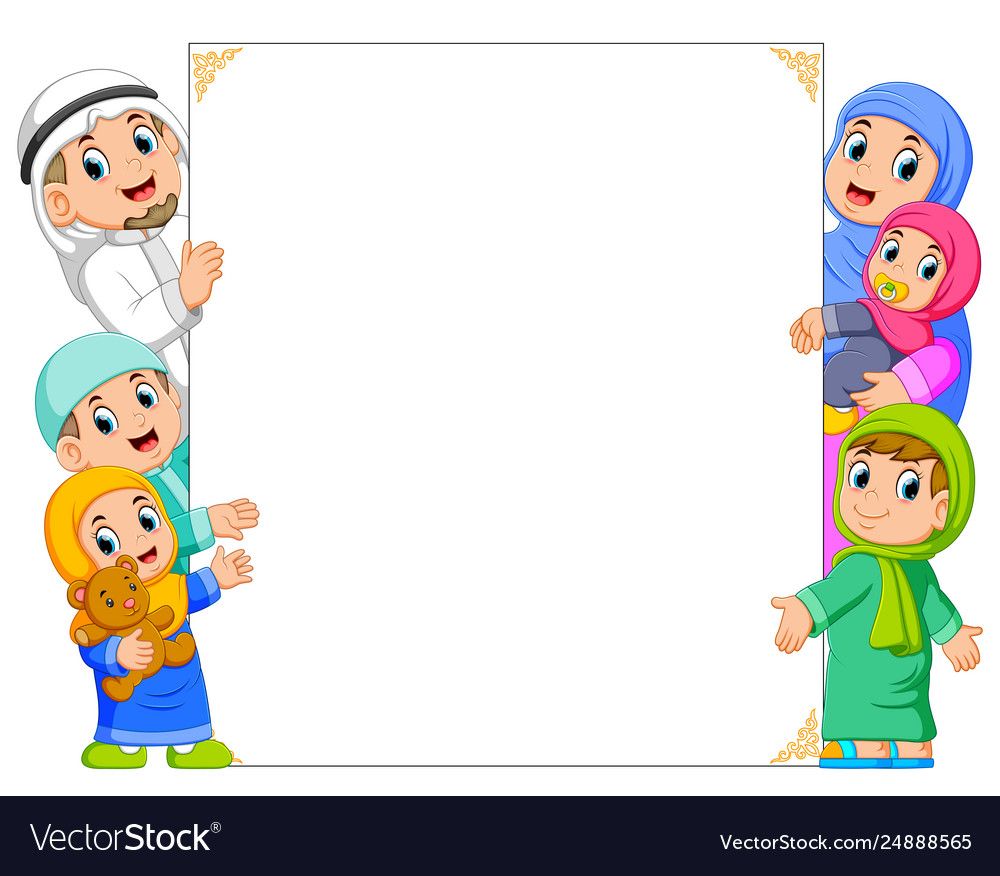 نواتج التعلم
قراءة الحديث قراءة صحيحة. 
استخراج المعنى العام للحديث الشريف.
استنتاج الاثار الإيجابية على الفرد والمجتمع 
حفظ الحديث الشريف
أقرأ وأحفظ:
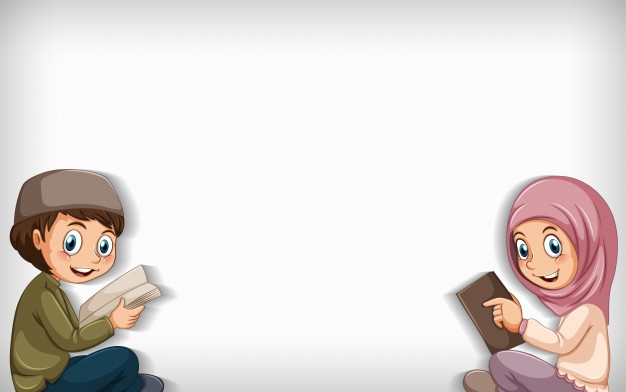 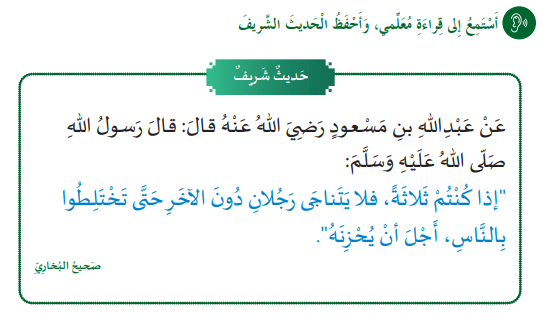 حديثٌ شريف
عَنْ عَبْدُ اللهِ بْنِ مَسْعودٍ -رَضِيَ اللهُ عَنْهُما قال: قالَ رسولُ اللهِ صَلّى اللهُ عَلَيْهِ وَسَلّمَ :
( إِذا كُنْتُمْ ثَلاثَةً فَلا يَتَناجى اثْنانِ دونَ صاحِبِهِما فَإنَّ ذَلِكَ يُحْزِنُـهُ ).
( رَواهُ مُسْـلِمُ).
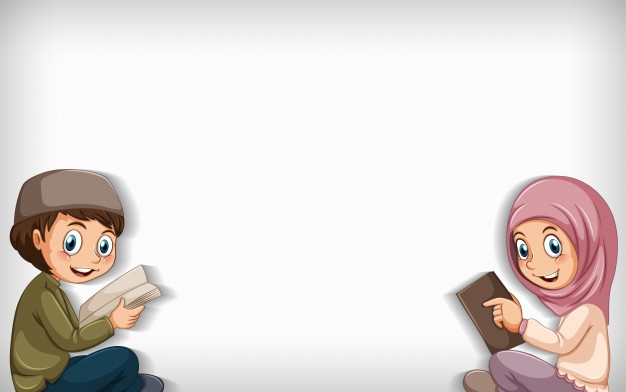 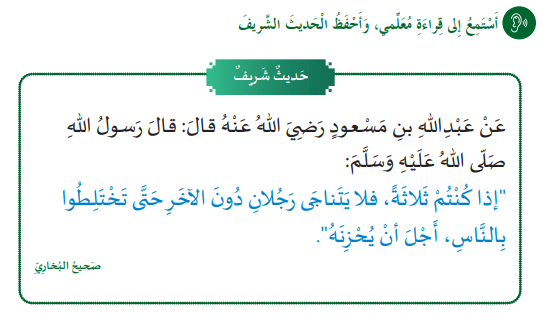 عَنْ عَبْدُ اللهِ بْنِ مَسْعودٍ -رَضِيَ اللهُ عَنْهُما –قالَ رسولُ اللهِ – صَلّى اللهُ عَلَيْهِ وَسَلّمَ :
( إِذا كُنْتُمْ ثَلاثَةً فَلا يَتَناجى اثْنانِ دونَ صاحِبِهِما فَإنَّ ذَلِكَ يُحْزِنُـهُ ).
( رَواهُ مُسْـلِمُ).
يَتَحَدَّثُ سِرًا أَوْ بِكَلامٍ غَيْرِ مَسْموعٍ أَوِ التَّحَدُّثُ بِلُغَةٍ غَيْرِ مَفْهومَةٍ لَدى الطَّرَفِ الثّالث.
يَتَناجى:
يُحْزِنُهُ:
يُسَبِّبُ لَهُ الْحُزْنَ.
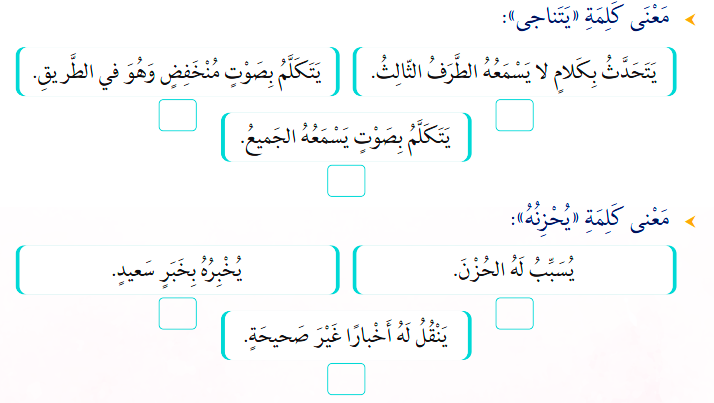 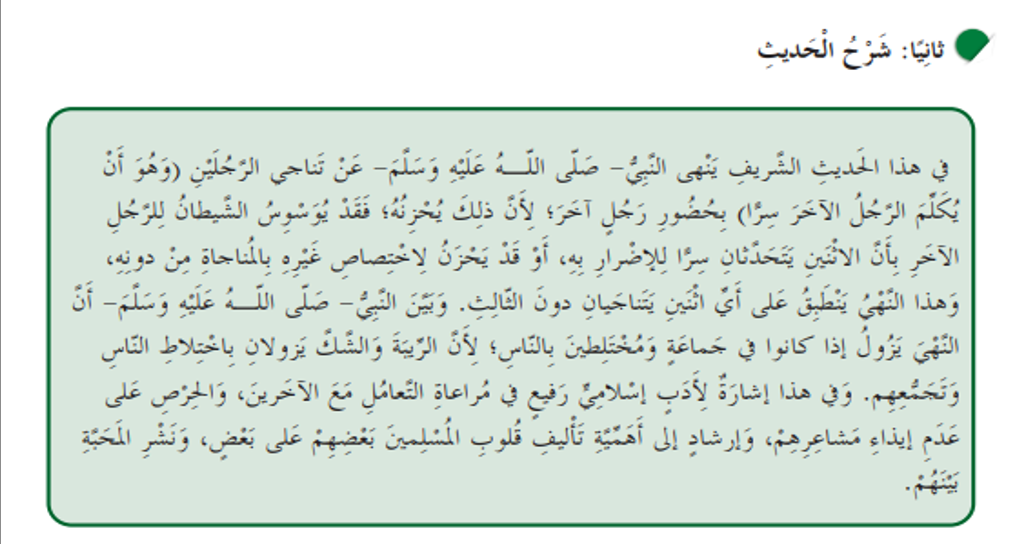 هيا نفهم معنى الحديث من خلال مشاهدة هذا الفيديو:
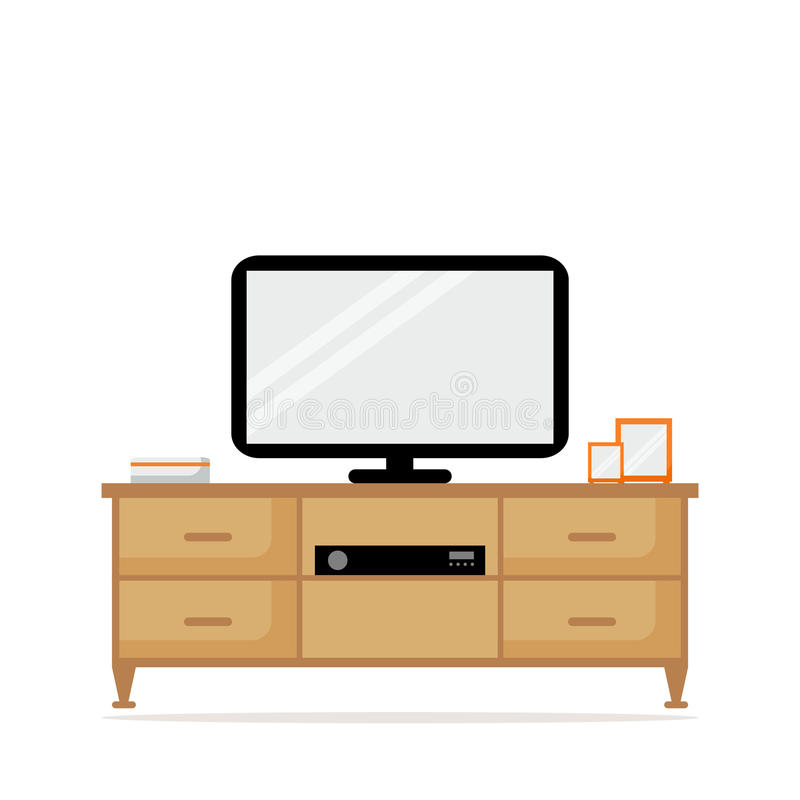 ألاحظ وأحدد، الصورة التي على سلوك ينهى عنه الحديث الشريف بكتابة (لا أفعل) تحتها:
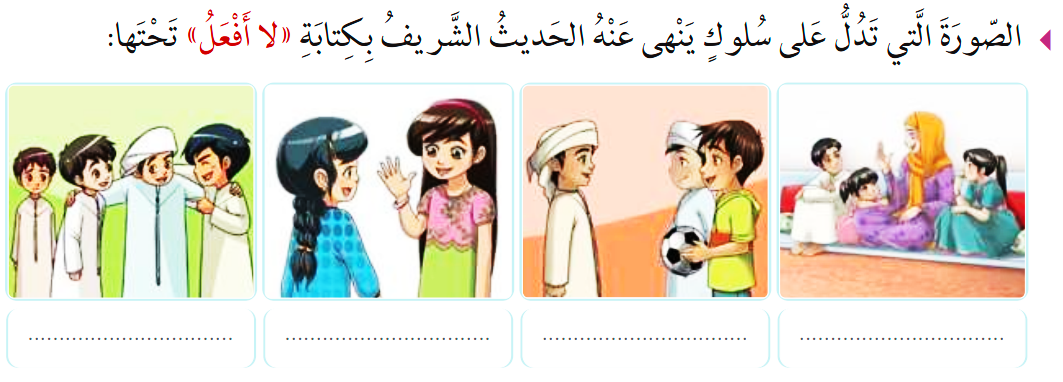 لا أفعل
أفعل
أفعل
أفعل
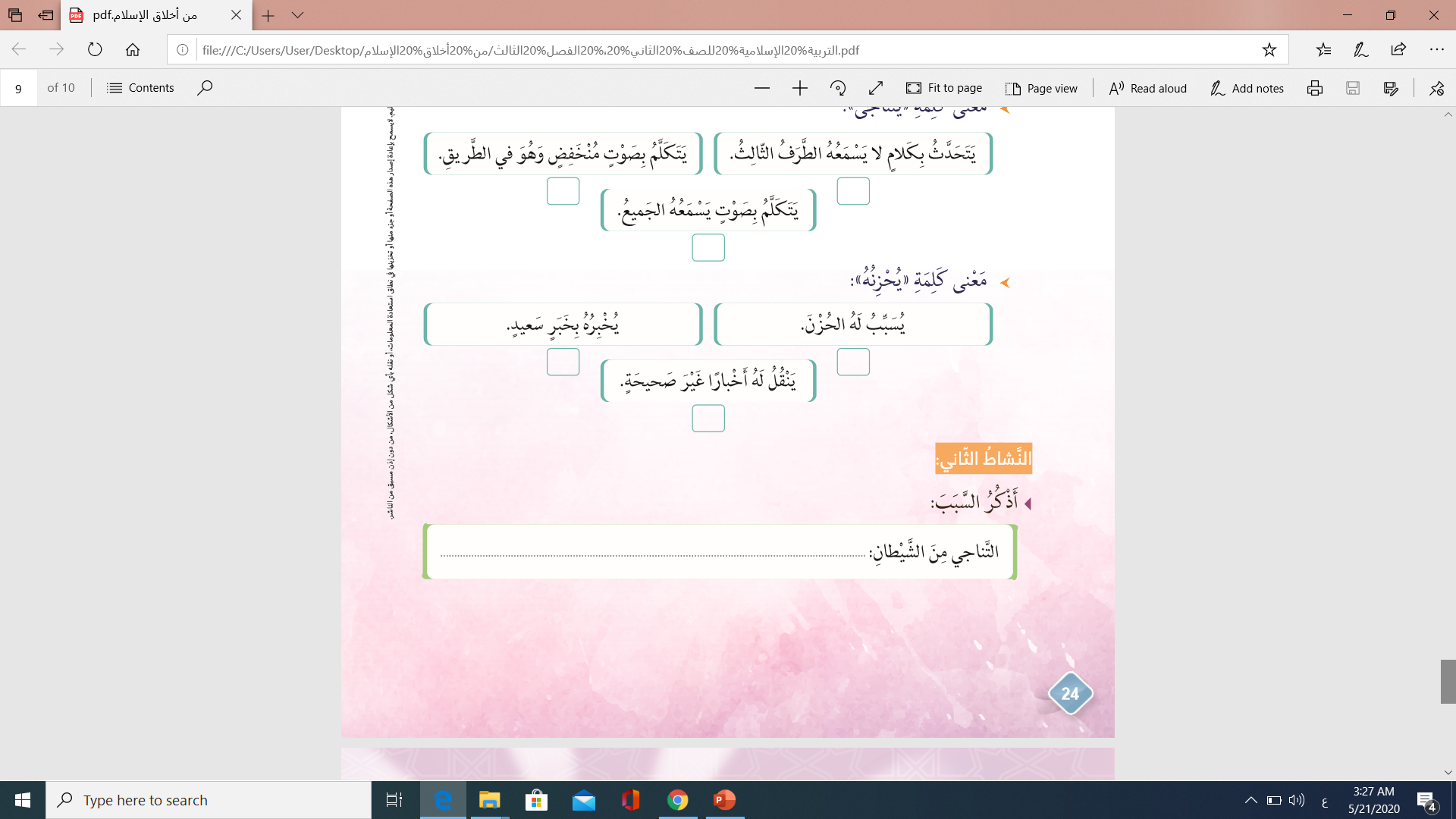 لِـيُـحْـزِنَ الّذينَ آمَــنــوا .
أستمع وأقتدي:
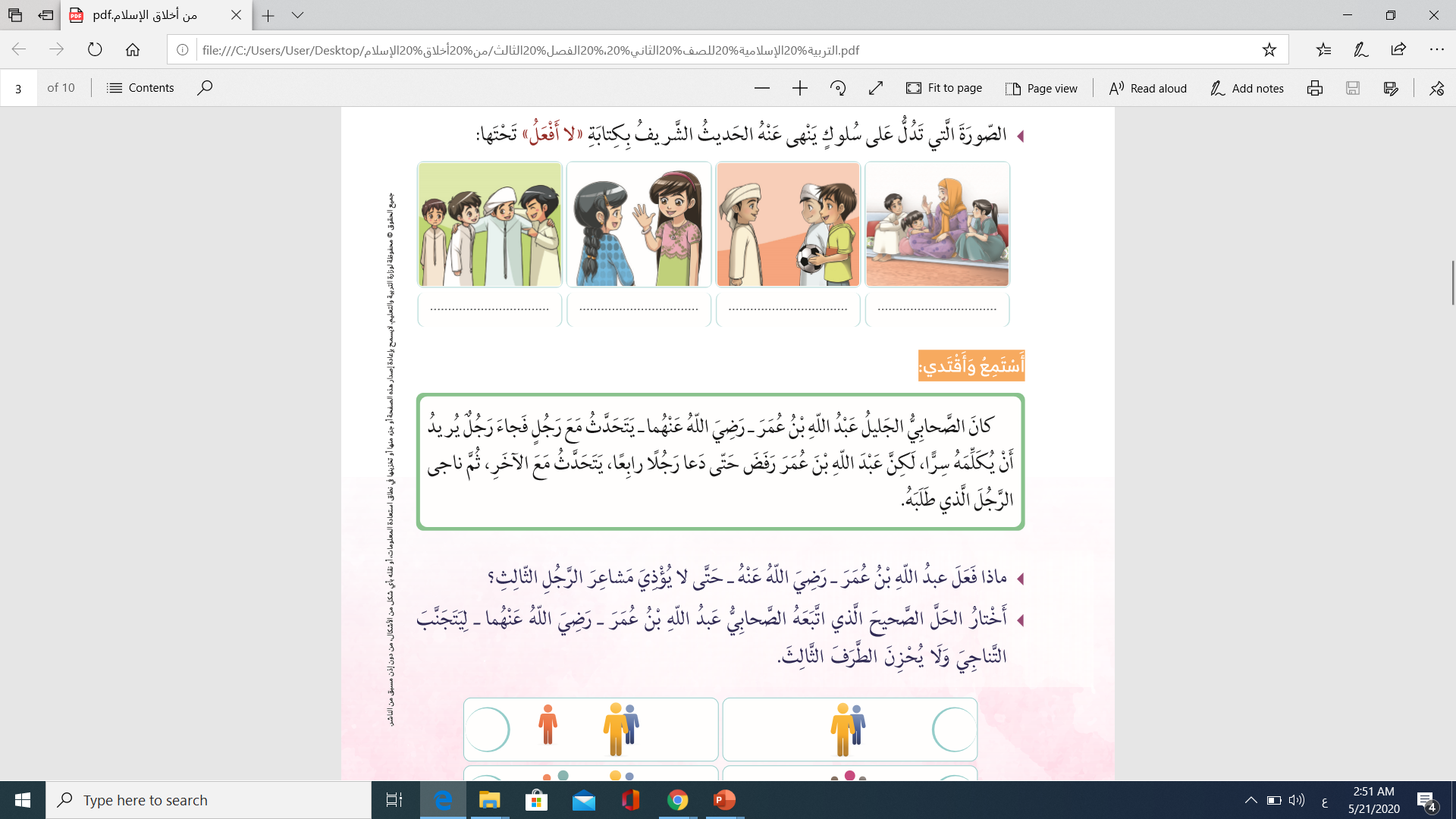 لِمـاذا يا تُـرى ؟؟
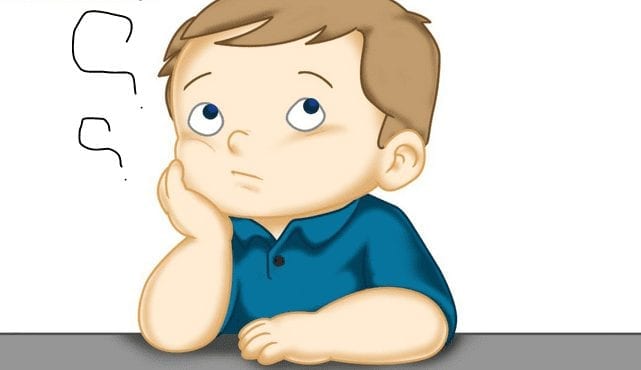 حَـتى لا يُسَبِّبَ الْحُزْنَ 
لِلطَّـرِفِ الثّـالِثِ.
أستمع وأقتدي، اختر الحل الصحيح الذي اتبعه الصحابي عبد الله بن عمر رضي الله عنهما ليتجنب التناجي ولا يحزن الثالث:
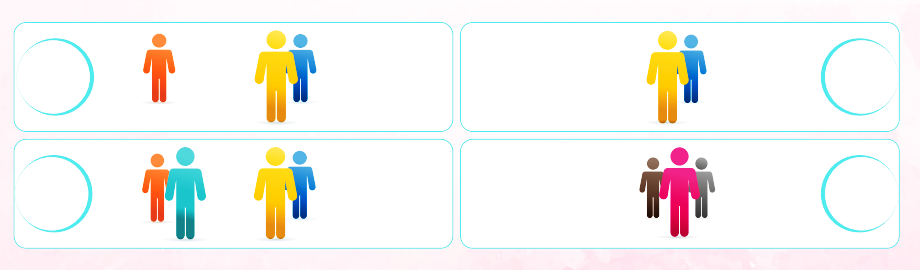 ابدأ
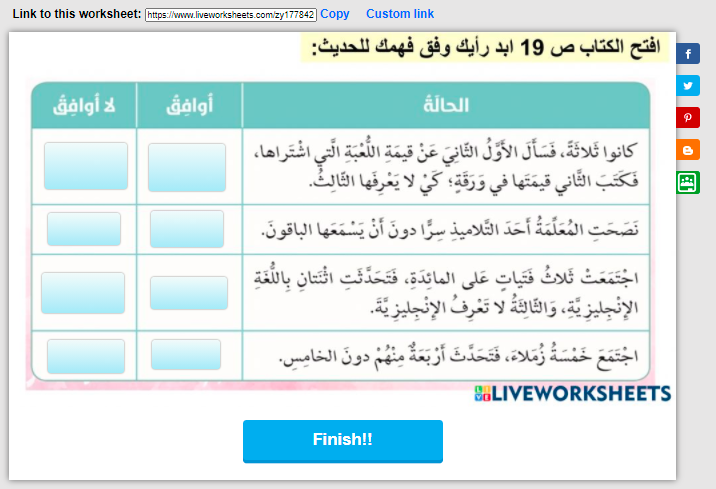 اضغط هنا لحل هذا النشاط
https://www.liveworksheets.com/zy1778426rx
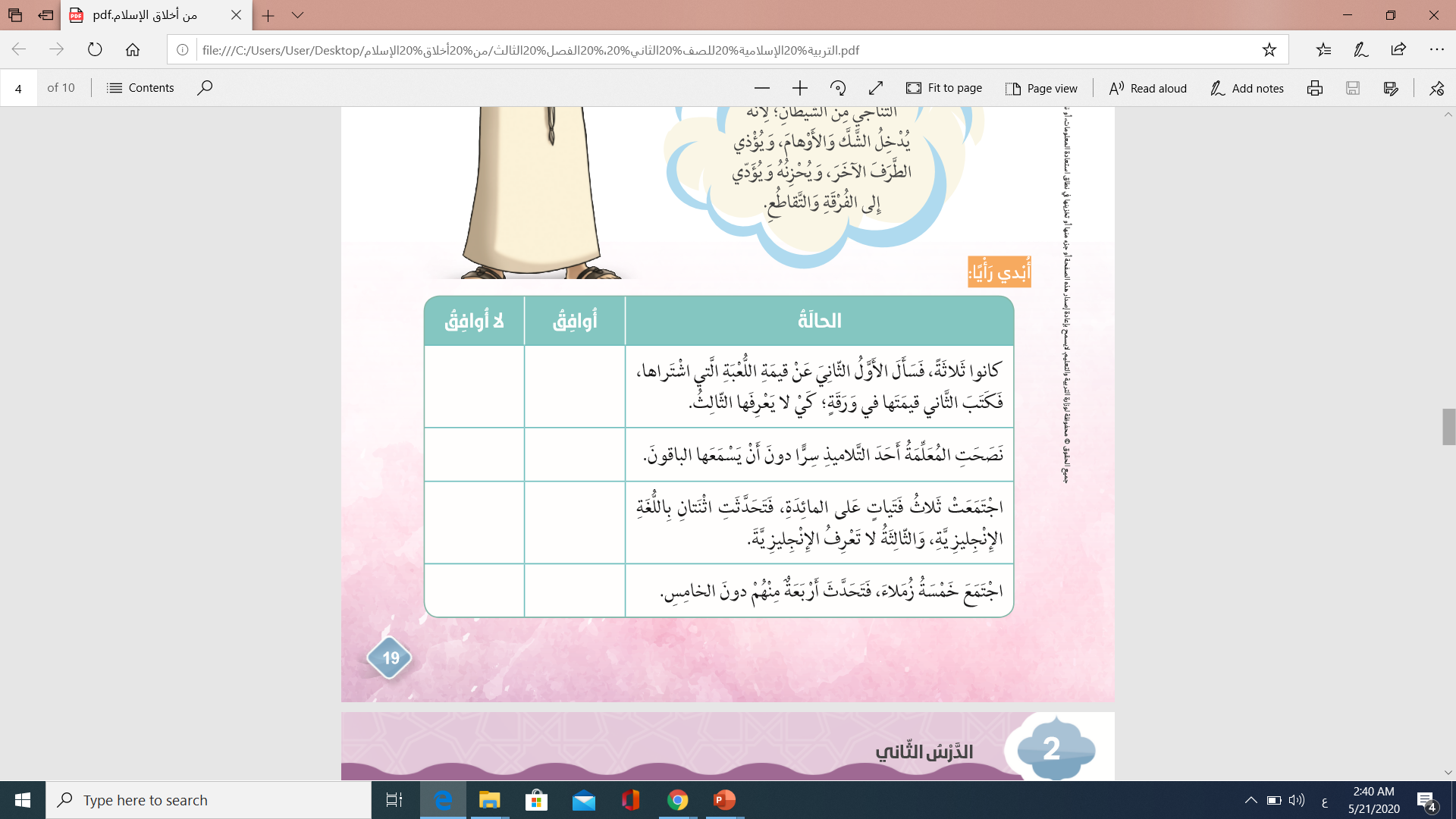 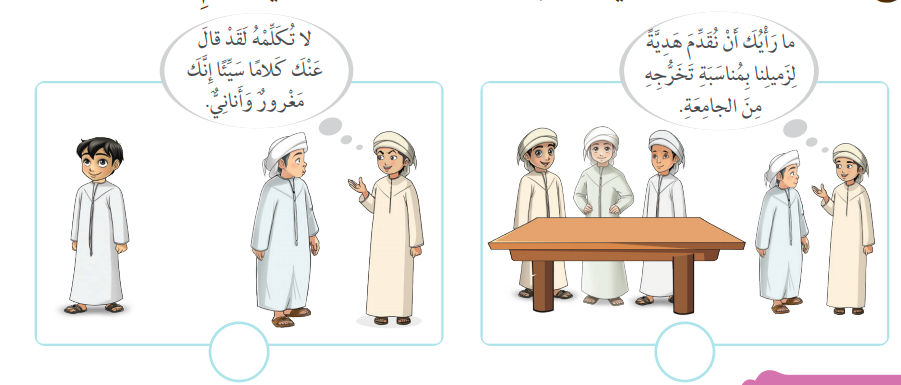 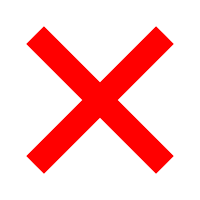 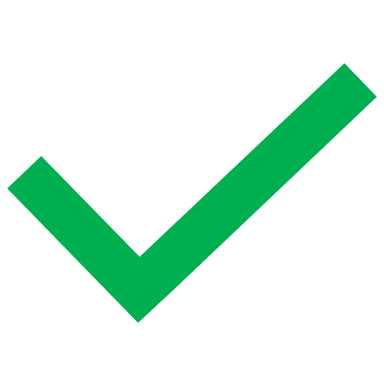 ما الْخَطَأْ في هذه الصّورة؟
اقترح حَلا:
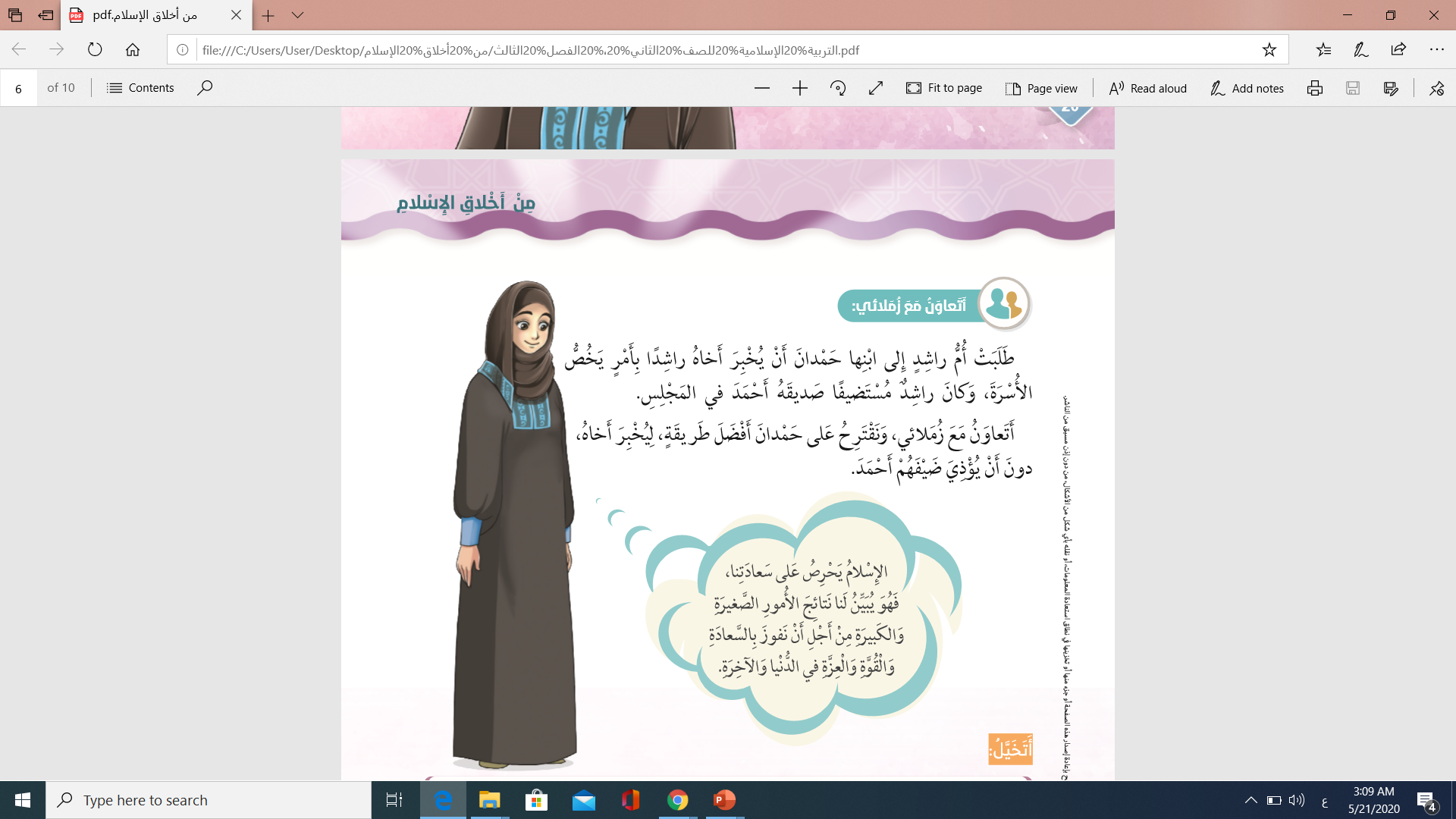 أنظم مفاهيمي:
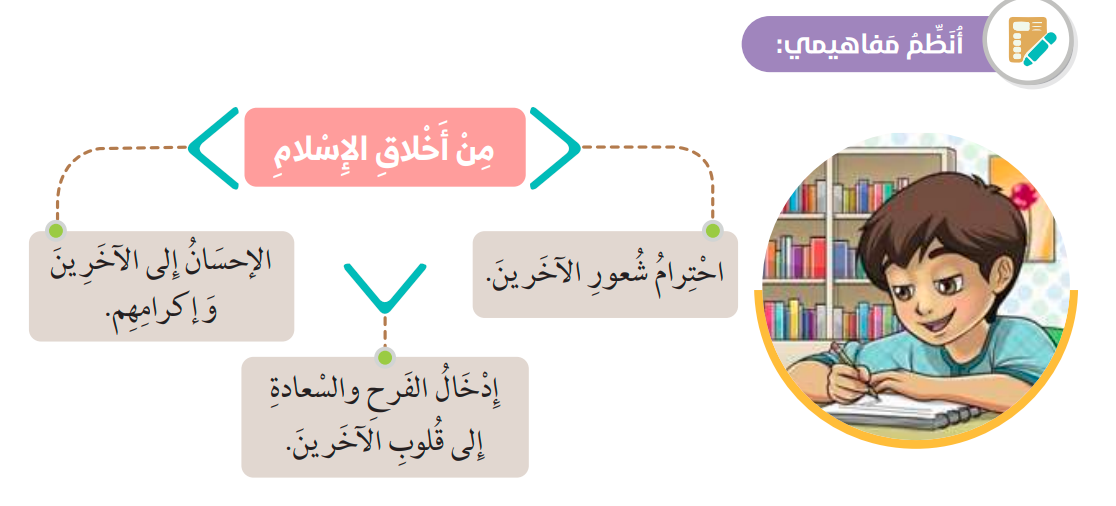 أتدرب لأتلو القرآن:
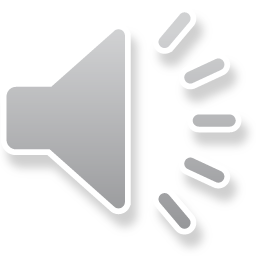 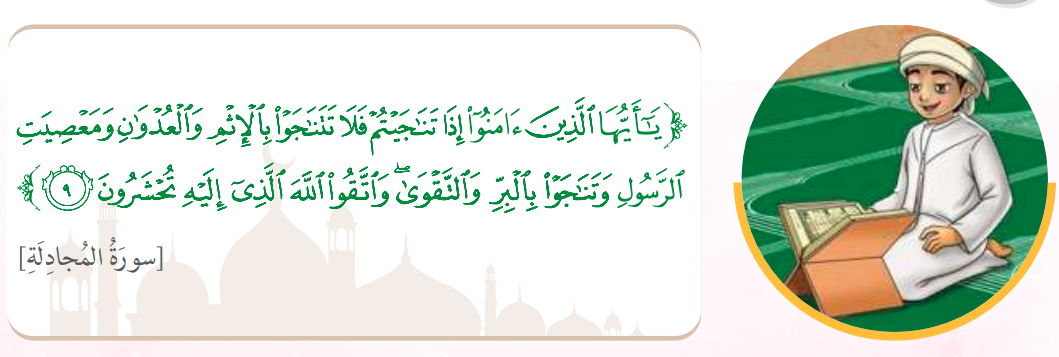 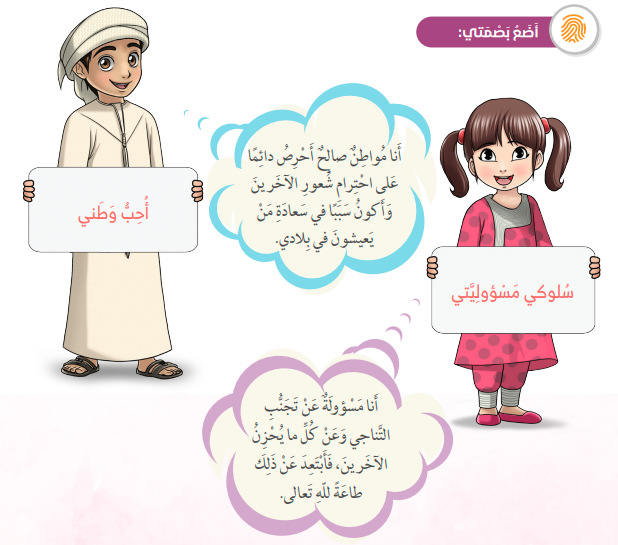 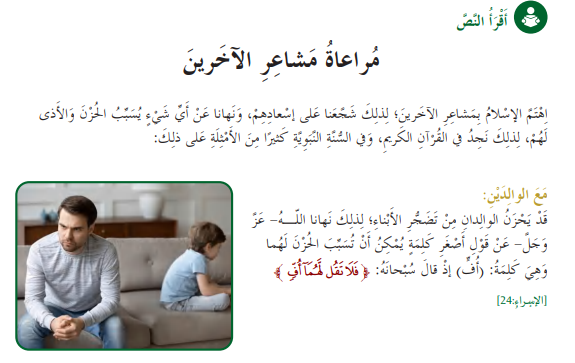 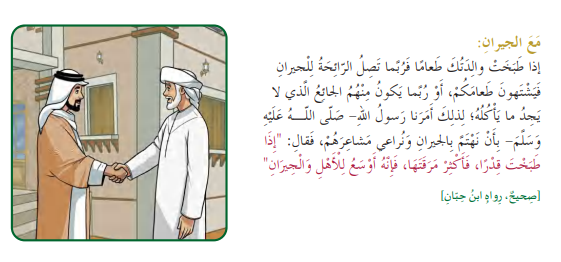 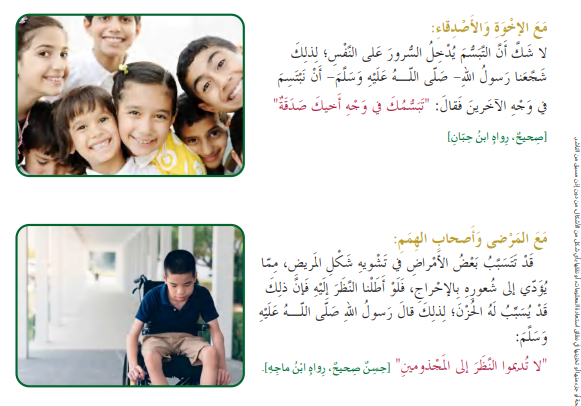 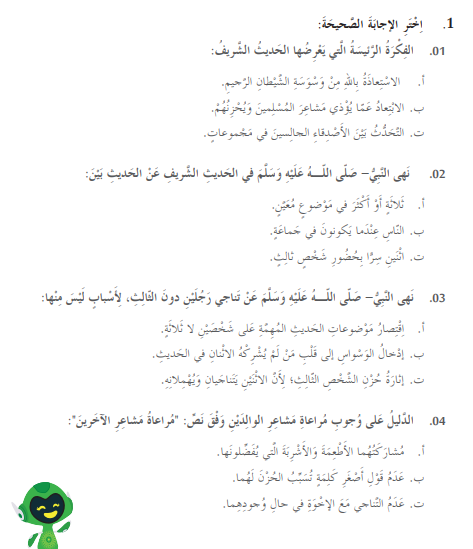 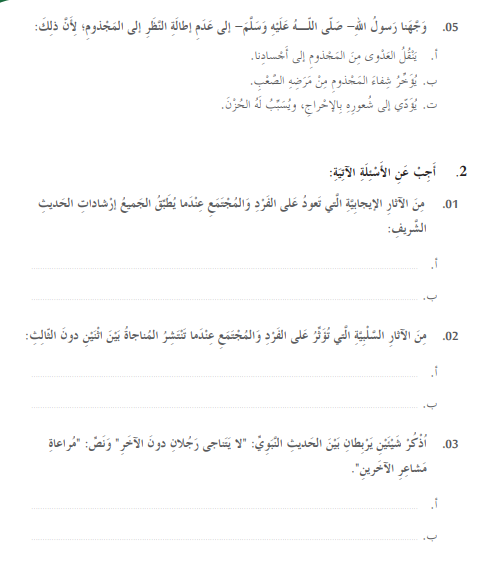 نشر المحبة بين افراد المجتمع
احترام مشاعر الاخرين
نشر الكراهية بين افراد المجتمع
عدم احترام مشاعر الاخرين
ان لايتحدث اثنان سرا دون صديقهم الثالث
مراعاة مشاعر الاخرين
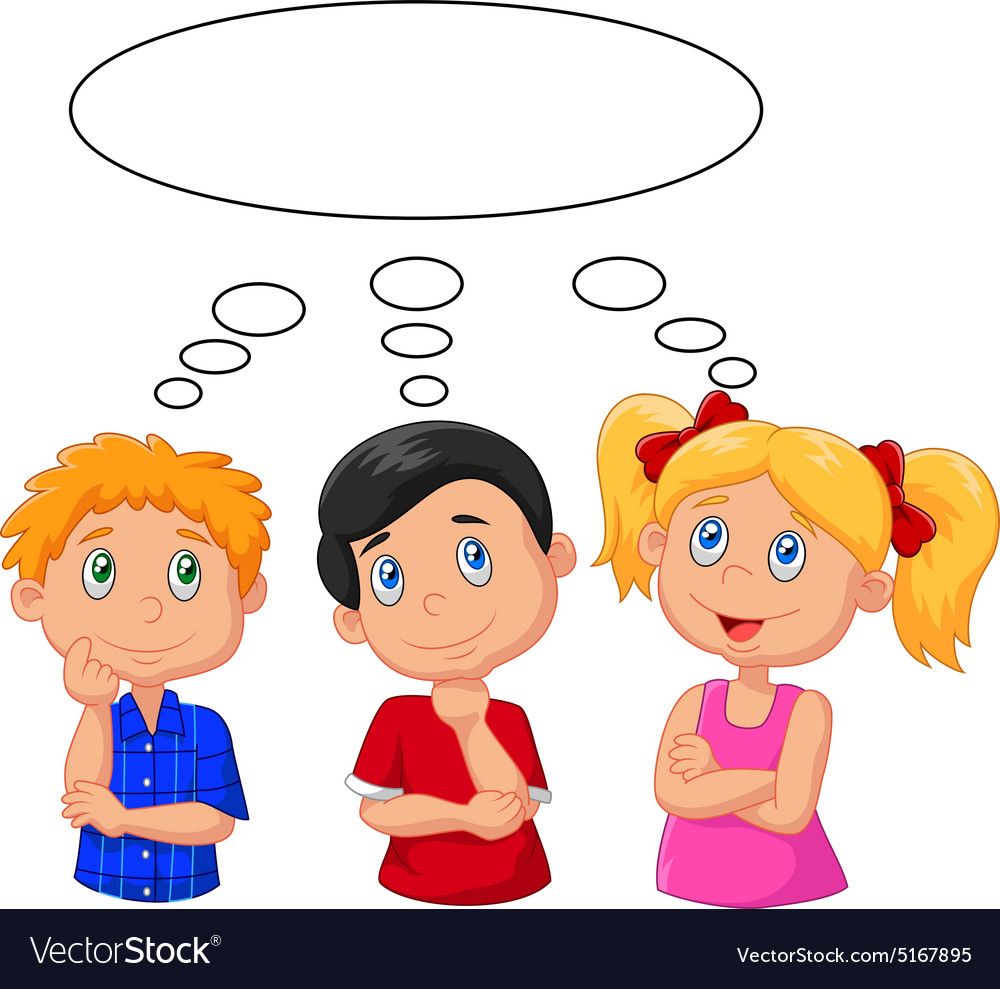 كَـيْـفَ سَتُطَـبِّـقُ ما جاءَ في 
الْحَـديثِ في حَـيـاتِـــكِ ؟
بطاقة خروج: